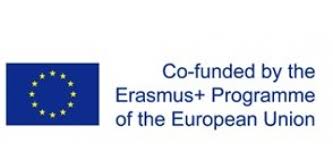 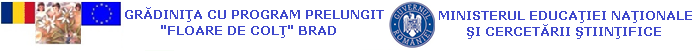 Proiect “Creative&Critical Mind”2016-1-RO01-KA101-024292
INSIGHT- Tehnică de producere a ideilor de James Webb Young
CREATIVE FLOW- caracteristici
SOME TOOLS BY BONO: OPV,CAF, PMI- Instrumentele lui Bono
Activitate de diseminare în cadrul 
Comisiei Metodice
28 FEBRUARIE 2017
Insight- Tehnica de producere a ideilor de James Webb Young
Adună materia primă!- în loc de a lucra în mod sistematic la locul de muncă/job pentru colectarea materiei prime, putem să stăm și să sperăm ca inspirația să ne lovească.(Deasemenea această idee de colectare a materiei prime articulează importanța tot mai mare a calității filtrelor de informație în regimul nostru de informare modernă)
Asimilează materialul!
Nu gândi! –să iei o pauză și să dai voie gândirii inconștiente să lucreze este ceva magic!Decât să nu faci nimic, Young ne sugerează să acordăm atenție la orice altceva care ne stimulează imaginația și sentimentele ca de exemplu: o ieșire la film, cititul unei cărți de domneiul fanteziei, o plimbare, înotul, muzica....
Așteaptă momentul ”AH HA!!!!”să apară și fii pregătit pentru el.Păstrează un caiet lângă pat!
Expuneți ideea la lumina zilei și vezi dacă ea rămâne în picioare la lumină/ este plauzibilă.
CREATIVE FLOWFLUXUL CREATIV- CARACTERISTICI
Sunt obiective clare la fiecare pas făcut!-Cunoscând ceea ce încerci să obții dă acțiunii tale semnificația de scop și sens.
Există feed-back imediat al acțiunilor tale!- Nu doar că știi ce vrei să obții dar știi și în ce fel.Astfel este mai ușor să ajungi la performanța optimă. Deasemenea, prin definiție fluxul apare doar atunci când totul funcționeză bine.
Există un echilibru între provocări și aptitudini!- Dacă provocarea este prea dificilă,devenim frustrați; dacă ar fi prea ușor, ne-am plictisi; Fluxul are loc atunci când ajungem la un echilibru potrivit între abilități, sarcina avută, păstrarea în alertă , concentrare și eficiență.
Acțiunile și conștientizarea sunt îmbinate!-  Toți am avut experiențe de a fi fizic într-un loc dar cu mintea în altă parte- câteodata din plictiseală sau din frustrare/stres. În timpul fluxului noi suntem focalizați pe ceea ce facem în acel moment, gândirea creativă și actul creativ fiind unul și același.
Distragerea este exclusă din  conștiință!-  Când nu suntem distrași de priorotăți precum conflicte sau îngrijorări, suntem liberi  să  ne implicăm total în sarcina pe care o avem.Nu există îngrijorare sau eșec!-  O  gândire  atent focalizată înseamnă ca nu putem judeca simultan performanțele  sau îngrijorările despre lucrurile care ar putea merge rău.Conștiința de sine dispare!- Atunci  când suntem total  implicați în activitatea în sine numai suntem  îngrijorați de imaginea noastră sau cum  arătăm în fața celorlalți. Cât timp durează acest flux  ne putem identifica, chiar  și cu ceva din exterior  sau cu ceva mai mare decât  persoana noastră ca de exemplu  cu ceea ce pictăm sau scriem sau cu echipa din care facem parte.Noțiunea timpului devine  distorsionată!- Câteva ore pot părea  câteva minute , pe când câteva momente pot parea că durează ani de zile....Activitatea devine ”autotelică”(autotelic = conține în el scopul  însuși)-ceea ce înseamnă că activitatea este chiar scopul în sine. Ori de câte ori apar mai multe elemente ale fluxului activitatea devine plăcută și benefică pentru noi. De aceea atât de mulți artiști și creatori, afirmă ca cea mai mare satisfacție vine din munca lor. Precum Noel Coward spune ”Munca este mai distractivă decât distracția.”
Instrumentele lui Bono
OPV –other people‘s view- părerea celorlalți:
Este un instrument de suport important în luarea decizilor și realizarea planificării.
3 întrebări cheie:
Cine va fi afectat de decizia luată și de plan?
Care este părerea lor asupra planului și deciziei noastre?
Ce ar trebui făcut pentru a reduce sau a elimina  efectul  negativ?

CAF. Consider All Factors -Luați în considerare toți factorii
Pentru a preveni omiterea unor factori importanți sau a unor probleme și acordarea atenției depline la detalii (în luarea decizilor și planificare):
1.Folosiți Diagrama Afinității pentru a determina factorii majori relevanți în luarea decizilor.
2.Realizați o listă cu toți factorii principali.
3.Scrie pe două foi separate (flipcharts) în partea de sus factorii principali, câte un factor  pe fiecare flipchart.
4. Folosește în continuare Diagrama Afinității pentru a identifica toți sub-factorii sau elementele factorilor majori.

PMIF. PLUS, MINUS, IMPACT and FEELING- Tratamentul ideilor.
PLUS- întreabă: ” Care sunt factorii pozitivi ai situației?”/Aspectul pozitiv al ideii
MINUS- întreabă:” Care sunt aspectele negative al situației?”/Aspectul negativ al  ideii
IMPACTUL- pune două întrebări importante referitoare la decizie sau idee:/ Ce găsești interesant la ideea ta?
”Care este impactul pe termen scurt?”
”Care este impactul pe termen lung?”
SENTIMENTUL care a fost depus în acest instrument, pentru că în cele din urmă senetimentul  nostru este cel mai puternic factor determinant în viitoarele noastre activități.